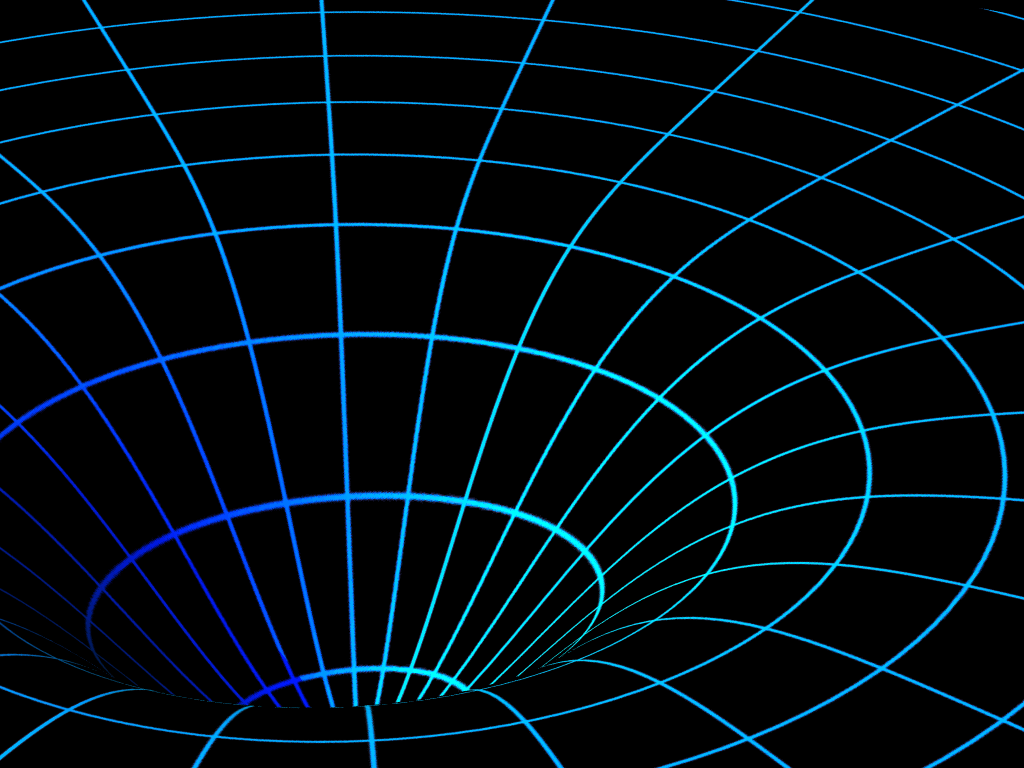 Negative Branes, Supergroups and The Signature of Spacetime
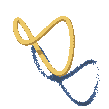 Robbert Dijkgraaf
Institute for Advanced StudyStrings 2016, Beijing, Aug 4, 2016
Arxiv: with Ben Heidenreich, Patrick Jefferson & Cumrun Vafa
Controversial Ideas
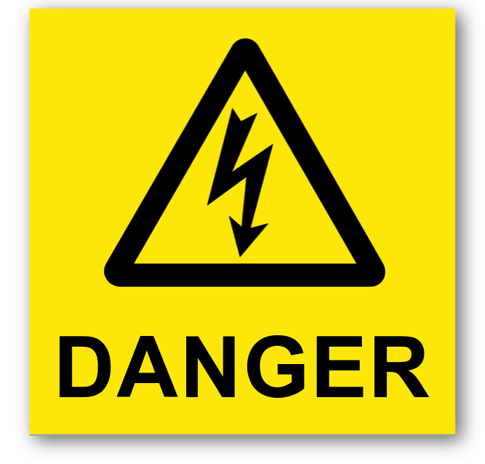 Supergroup gauge theories
Negative-energy states
Non-unitary theories
Multiple times
Signature change in quantum gravity
Exotic string theories consistent with supersymmetry
Supergroup Gauge Theories
Gauge supergroup

Symmetries of
B, C ghost fields
Large N, M expansion
Perturbatively
Why consider supergroups?
Determination of signature of space-time in string theory.
Emergence of time, dS/CFT duality.
Cosmological holography, away from S-matrix.
Second-quantization of branes.
Full spectrum of extensive objects in M/string theory.
Different non-perturbative completions.
Looking behind the horizon of black holes.
Negative-Brane Realization
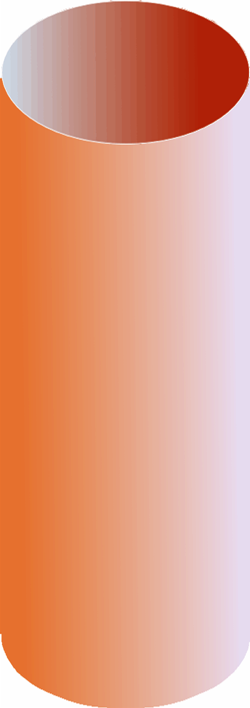 Okuda, Takayanagi,
Ghost branes
Positive & Negative BPS Branes
D+ branes, charge Q > 0Tension   M = Q > 0
Preserve the same
supersymmetry
algebra
D+ antibranes, charge Q < 0Tension   M = - Q > 0
D- branes, charge Q < 0Tension   M = Q < 0
Dirac Sea
Positive branes
energy
Negative branes
Second Quantization
time
Supergroup Gauge Theories
U(N + k|k) Yang-Mills theory
Does it exist non-perturbatively? Different completions of  U(N) for different values of k,
Non-unitary: negative energy v. negative norms.
Non-Unitary QFTs
Do exist in 2d, e.g. general (p,q) minimal models
Lee-Yang edge singularity, φ3, critical O(N),… analyzed numerically in dimension d > 2.

In Euclidean space-time turn into oscillating integral
Choose appropriate contour in complex field space: holomorphic blocks?
Exact RG
Arnone, Kubyshin, 
Morris, Tighe
Bosonic Yang-Mills with gauge supergroup, plus Higgs fields
Second gauge field A— Pauli-Villars field.
Fermionic gauge field massive after symmetry breaking.
Cut-off high enough A— not excited.
Keeping SU(N) gauge symmetry explicit.
Negative D-branes
Black D-brane geometry in string frame
Harmonic function
Non-perturbatively gs ≠ 0: 
naked singularity at H = 0
Perturbatively gs ~ 0:
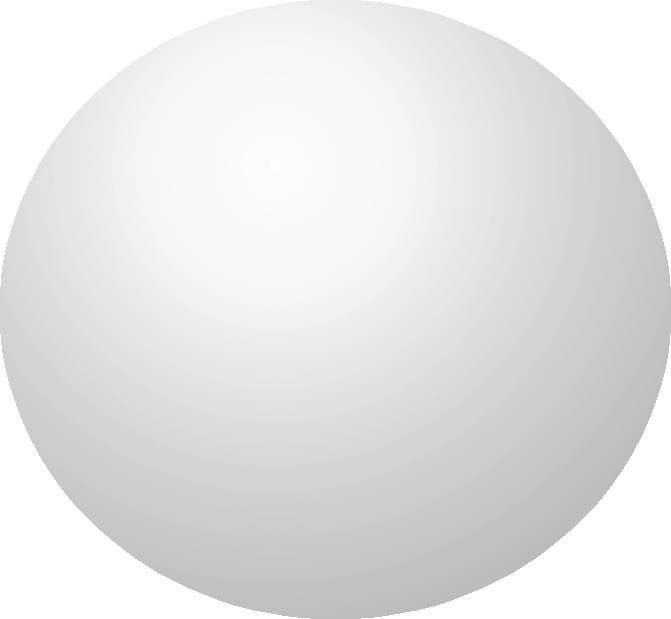 Flat space-time
Negative D0-branes
M-theory metric in 11 dimensions
pp-wave, smooth at H = 0
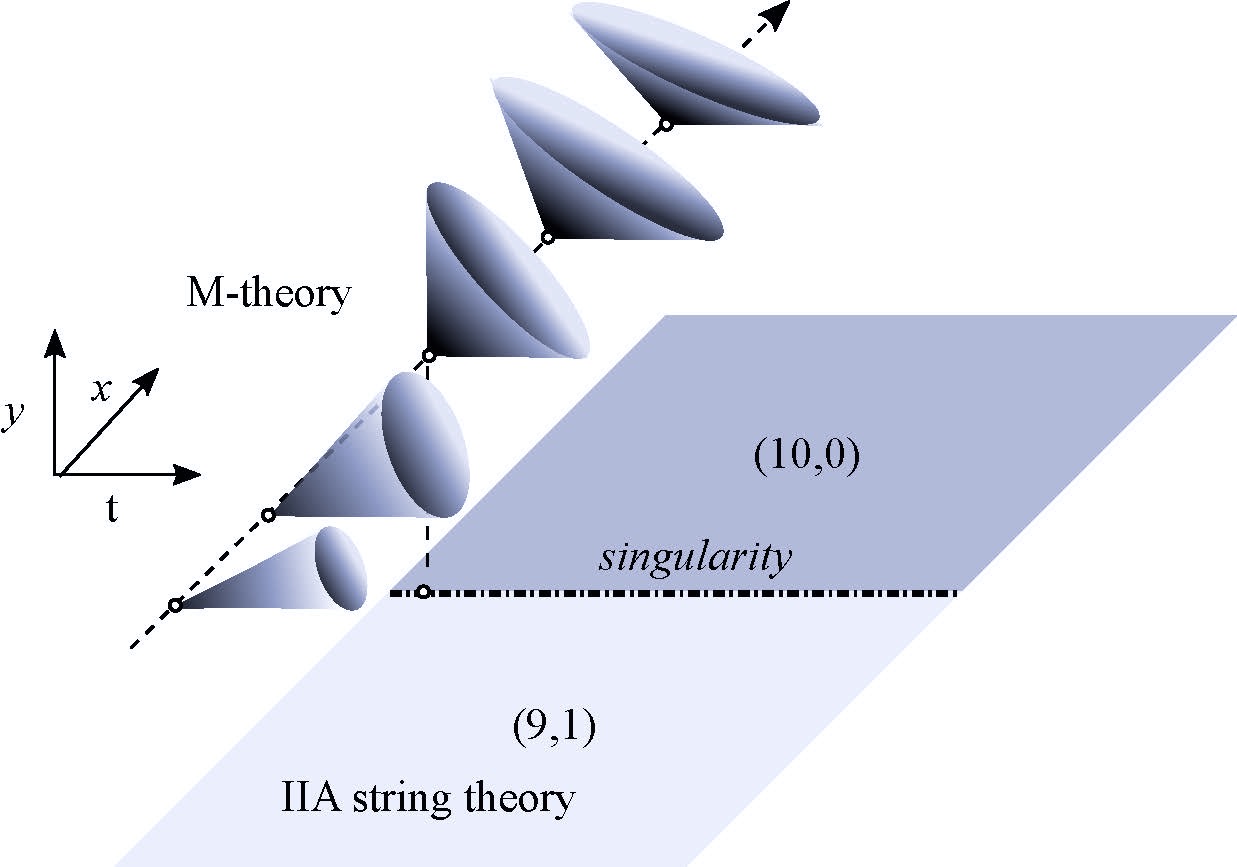 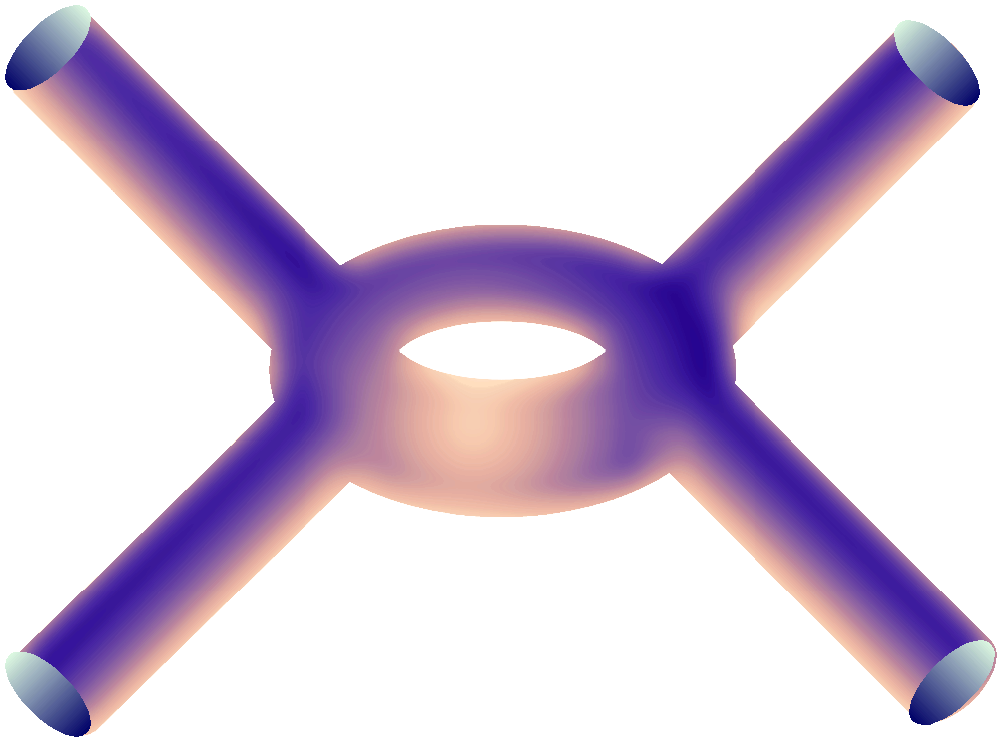 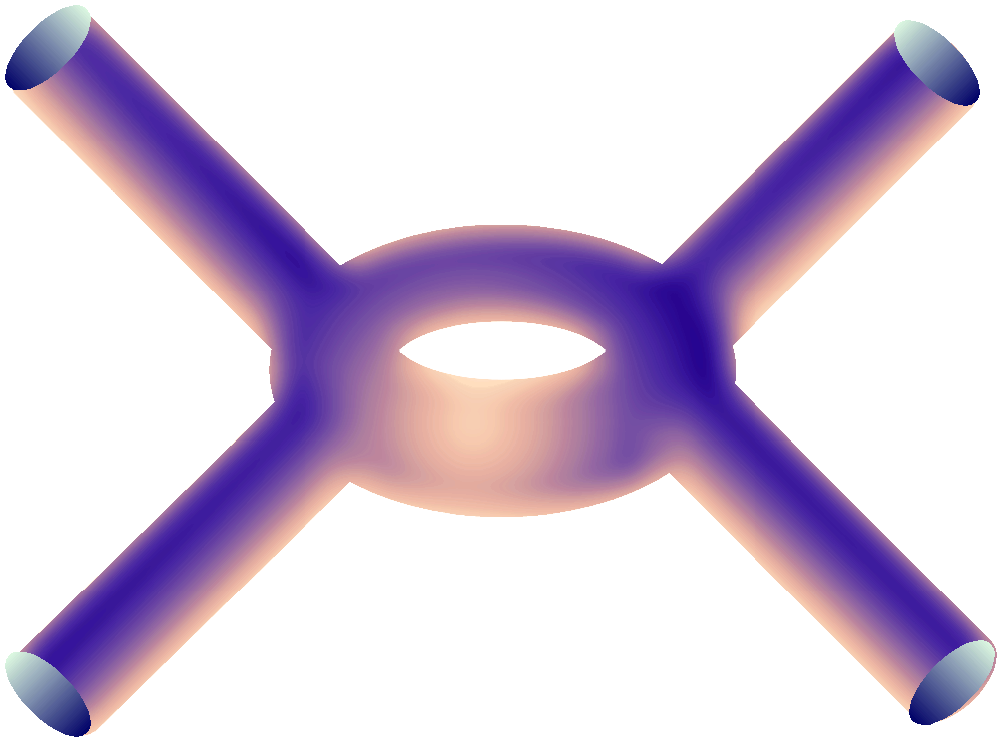 M-theory on time-like circle: closed time-like loops
Analytic Continuation
After absorbing complex factors in
Bubble of space-time with different signature
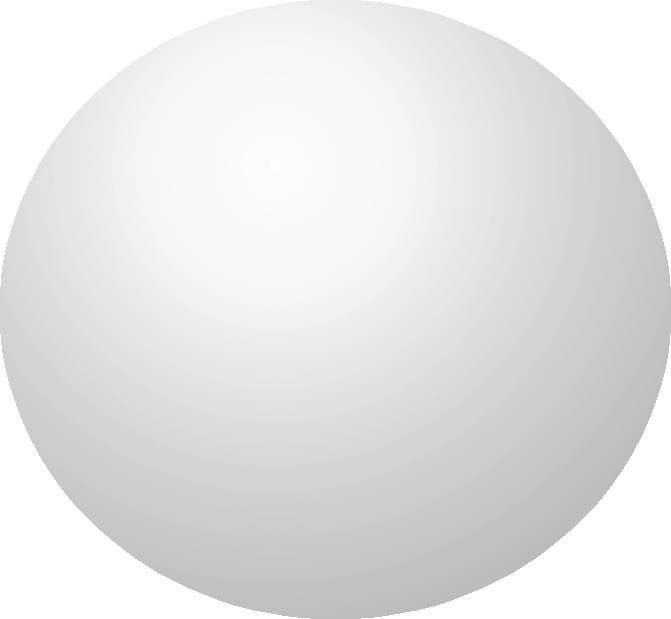 Supersymmetric probes finite tension
Cauchy Problem
More than one time: ill-posed initial value problem
Spatial momentum space sign(r,s). Non-local constraint
How to extend to interacting theory?
Modular theta-functions for indefinite signatures
Hull Dualities
Hull, Khuri
T-dualities of Type II string theory on compactified 
timelike dimension: exotic string theories.

F-strings, D-branes, NS5-branes will also have different signatures,
	Type IIA/B±± 	F1, D1/2 Lorentzian or Euclidean 
	M±-theory: 	M2 Lorentzian or Euclidean
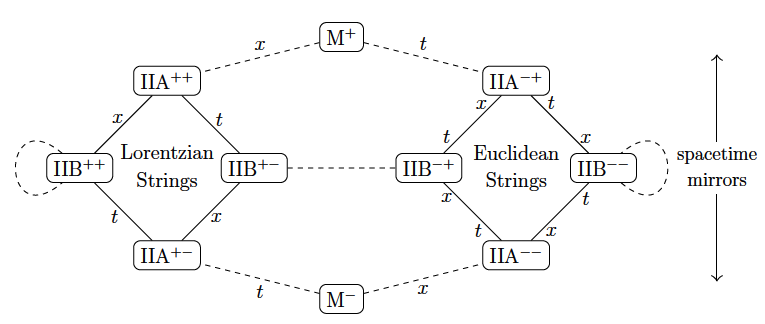 Web of Possible Signatures
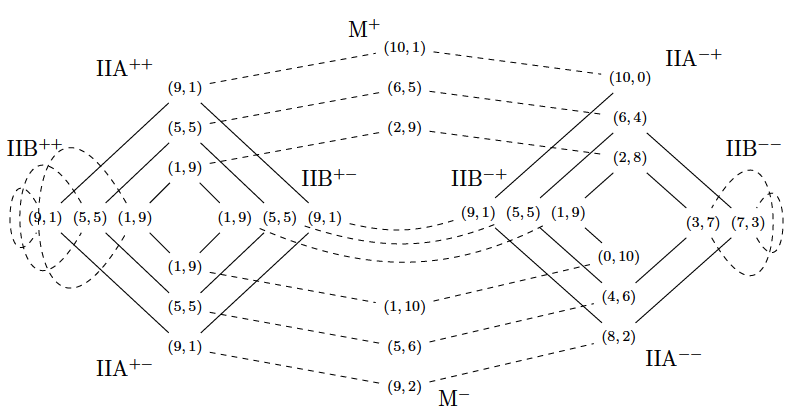 Possible Spacetime & Worldvolume Signatures
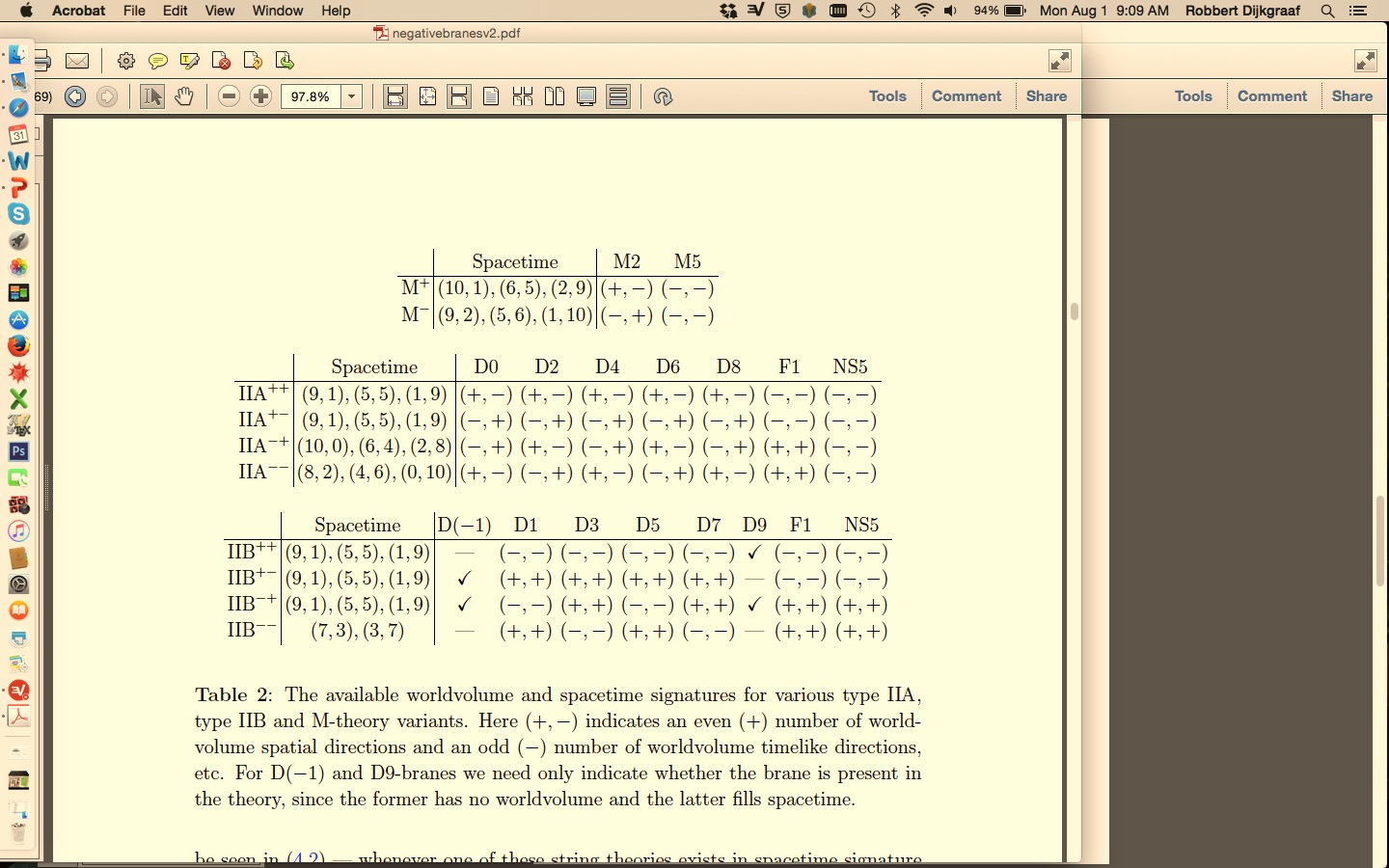 AdS/CFT
Near-horizon geometry for U(0|N) D3− branes: IIB7,3 string theory
Bubble of space-time with different signature
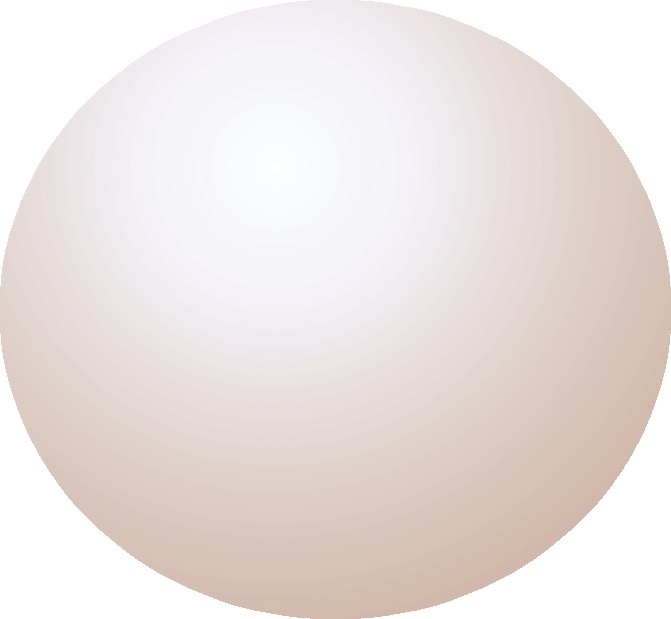 near-horizon
Cosmological Applications
3D gauge theory with one scalar
Bubble of space-time with different signature
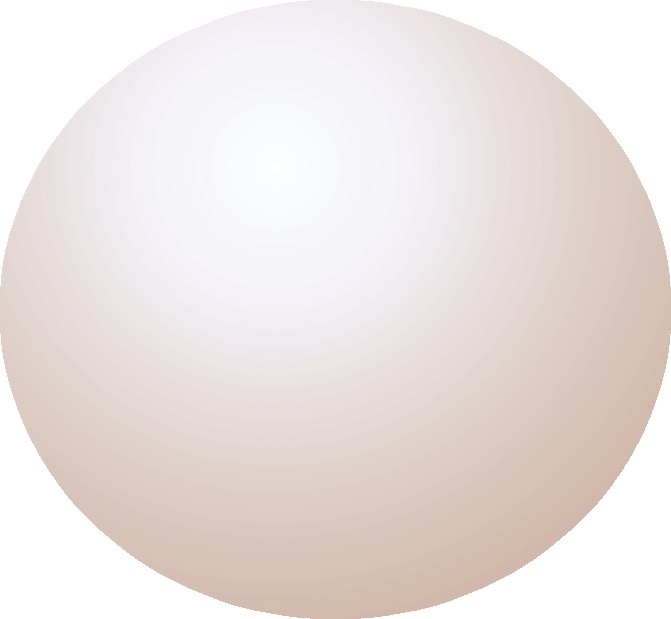 N=2 Supergroup Theories
N=2 super Yang-Mills with gauge supergroup
Beta function


Claim: SW curve depends on N + M – 1 parameters, equivalent
to SU(N) + 2M matter fields with pairwise equal masses.
Recall SW-curve
N=2 Supergroup Theories
Claim: SW-curve for supergroup
SU(N) with 2M matter fields
Exercise: Higgsing
Negative Branes
Geometric Engineering
Multicenter Taub-NUT space for D3 branes
Complex structure AN-1 singularity
Generalizes to
Nekrasov Instanton Calculation
Start with
Couplings
Limit of exact SW curve
Super Matrix Models
Supergroup
Volume Lie supergroup vanishes: need regularization
Diagonalize:  eigenvalues & anti-eigenvalues
Bosonic Matrix Model
’t Hooft limit
Filling fractions (perturbative expansion)
Eigenvalue Dynamics
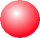 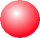 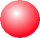 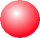 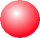 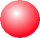 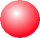 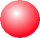 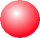 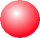 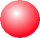 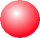 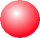 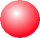 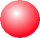 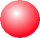 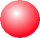 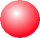 Effective  action (repulsive Coulomb force)
Resolvent
+
+
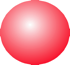 +
+
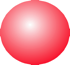 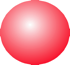 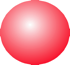 +
+
+
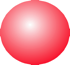 +
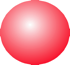 +
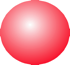 +
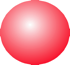 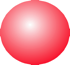 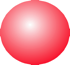 eigenvalues
probe
Resolvent
+
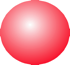 branch cut
probe
Effective Geometry
+
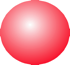 probe
second
sheet
Effective Geometry
probe
+
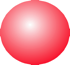 Are both sheets visible?
Super Jacobian
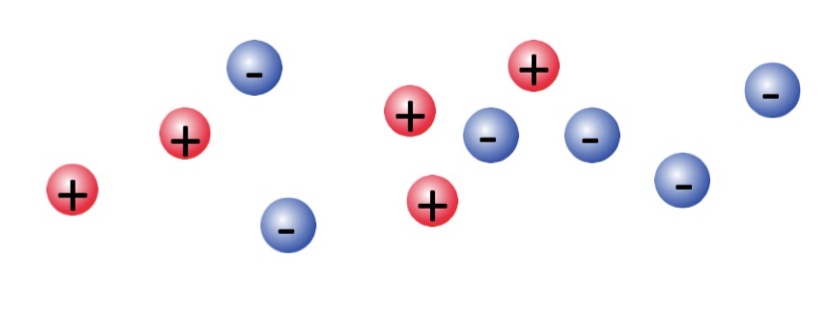 Eigenvalues of charge +1 and -1 (Coulomb gas model)
Resolvent



Same periods as U(N-M) model
Non-Perturbative Corrections
[Vafa] U(N|M) has more Casimirs than U(N), e.g.
General deformation
For example, for U(2|1)
Non-Perturbative Corrections
So correlators                      are sensitive to k.
General pattern: calculation of partition function
and correlation functions for U(N + k|k) depend
non-perturbatively (order e-N ) on k.
Working with supermatrix models seems to probe
the full effective geometry.
Topological D-Branes
Open string partition function
Quantum Wave Function
Single brane wave function
Quantization of phase space
Gaussian Matrix Model
Eigenfunctions of harmonic oscillator
Negative Branes
Non-normalizable eigenfunctions of harmonic oscillator
WKB behavior
Probe other sheet
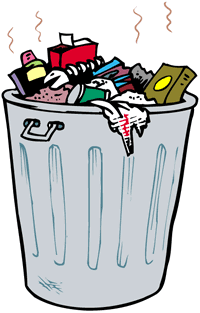 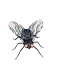 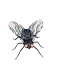 Conclusion
Unification of crazy ideas

Need more crazy ideas!
Supergroup gauge theories
Non-unitary QFTNegative tension branes
Spacetime signature change
Closed timelike loops